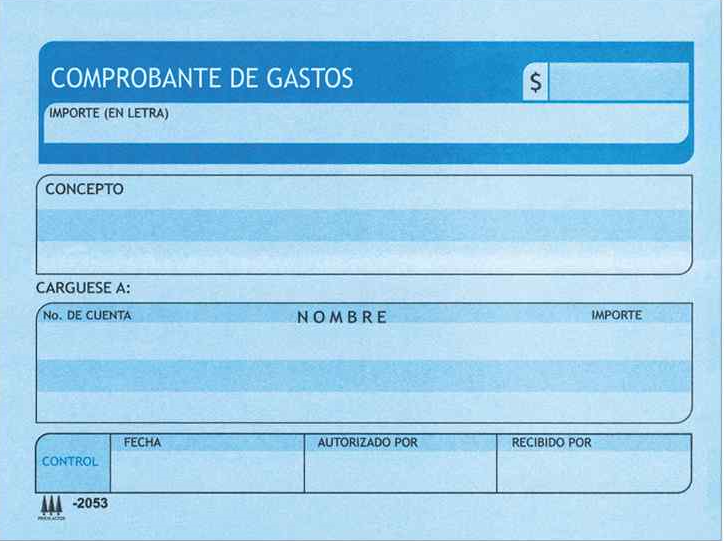 165.00
CIENTO SESENTA  Y CINCO    PESOS 00/100 M.N
CENA   SIN FACTURA EN VERACRUZ DIA  9
Agropecuaria La Fortuna, SA de CV                              $165.00
      Ce.Co.  AF300220
C.P. ARISBE  OROPEZA E.
09-06-2023